Talk
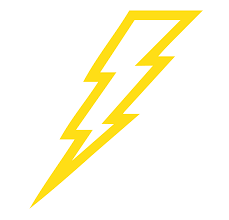 About NOC communication
Problem definition and solution(s)
Thomas Mangin – LINX 97 – 20th and 21st February
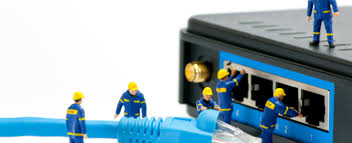 Peering session down !

Is it normal ? Did you expect it ?
When should you expect it back?
Outage ? Maintenance ? De-peering ?


Maintenance notification “problem”

781 networks at LINX
Lots of maintenance notifications (or not !)
All per e-mail, with every IX having its own mailing list ..
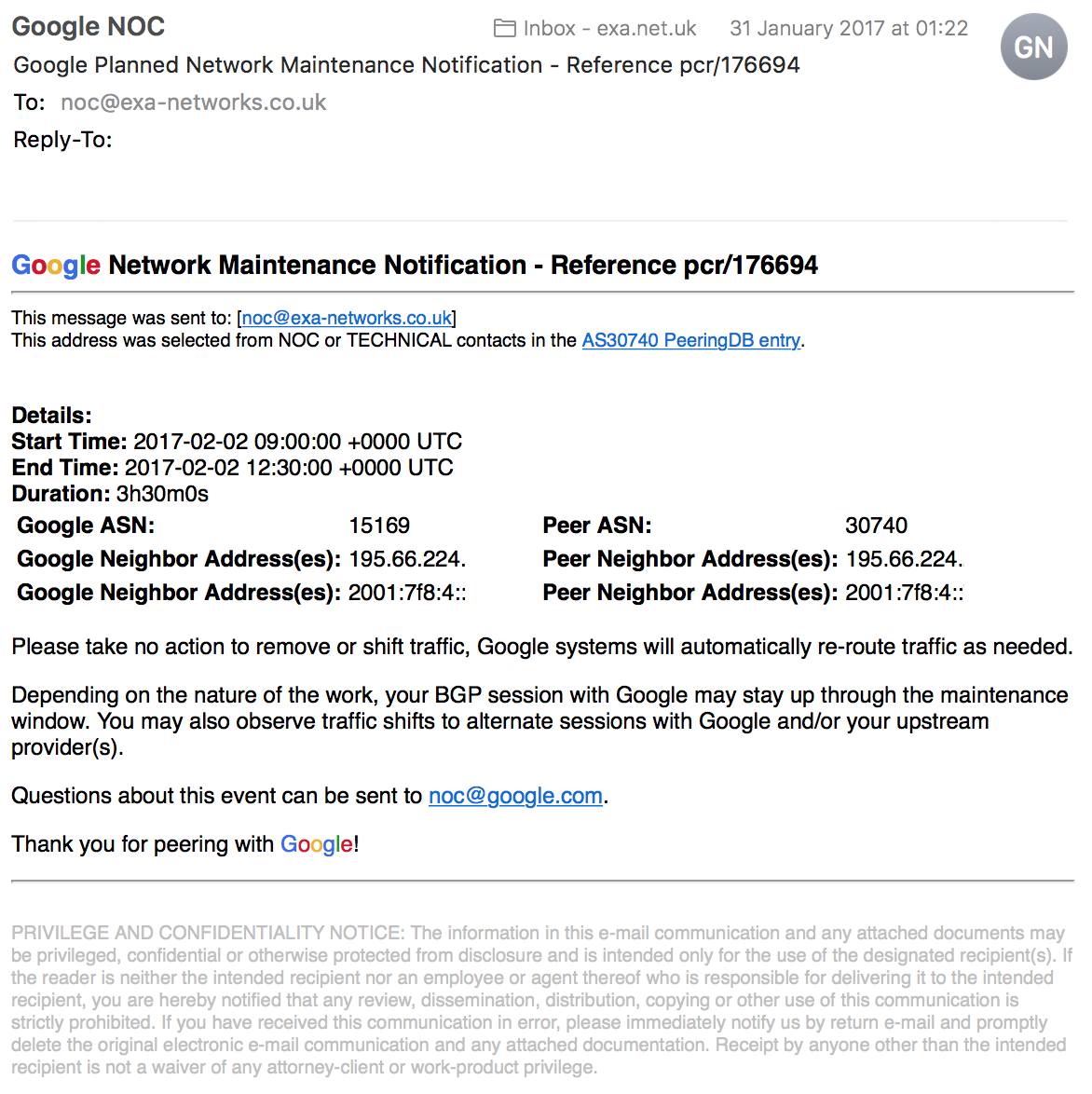 You are Lucky

You dig that “state of art” mail 
… from two days/weeks ago
… lost in the ticket system
… could you machine parse it?

You are Unlucky

You use peeringdb.com
… email your peer
... and wait
… none the wiser
Can IXes
… provide better way for us to e-mail maintenance (yes*)
… help define a structured format for maintenances
... integrate both within their portal

Or should PeeringDB (or Euro-IX, or …)
… provide maintenance notification
… and all of the above (working with IXes)

In the meanwhile …

* only sending mails to your peers, finding peering relation by looking for port 179 traffic at the IX
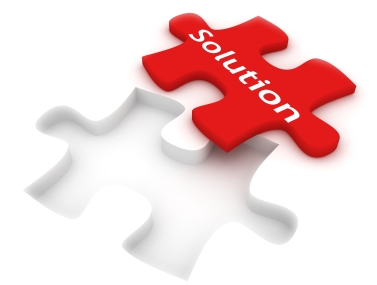 in task force not that far far away …
BGP

SHUTDOWN
COMMUNICATION
DRAFT
https://tools.ietf.org/html/draft-ietf-idr-shutdown-05
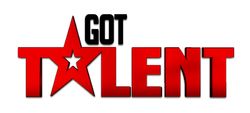 To read with the voice over of                                            (in your mind) 

AFTER 

draft-ietf-idr-large-community-12  (RFC 8092 since 16/02)

Job Snijders   strikes again

WITH

draft-ietf-idr-shutdown-05
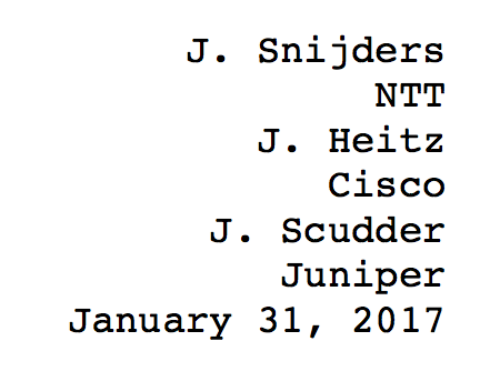 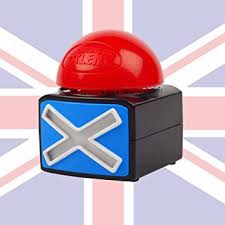 draft-ietf-idr-shutdown-05

An extension to the BGP shutdown NOTIFICATION message,

Providing a short 128 characters twitter like messages (to prevent forgeries in logs)

To provide information about the reason why a peer may have gone away,

or slightly less if you decide to use some UTF-8 encoding
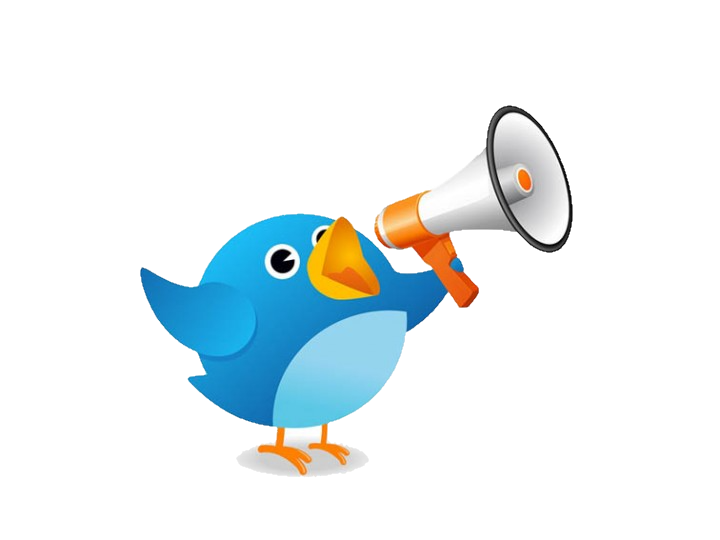 NOT twitter over BGP

Unless you like to bounce sessions
draft-ietf-idr-shutdown-05
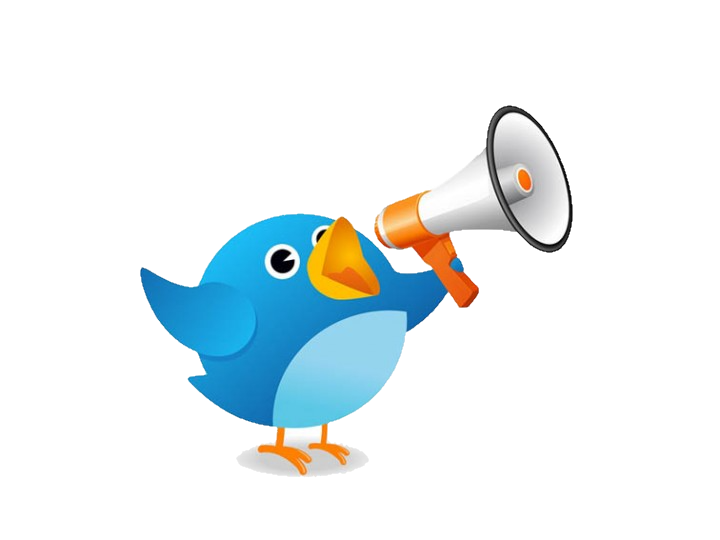 What changes?


0                   1                   2                   3
0 1 2 3 4 5 6 7 8 9 0 1 2 3 4 5 6 7 8 9 0 1 2 3 4 5 6 7 8 9 0 1
+-+-+-+-+-+-+-+-+-+-+-+-+-+-+-+-+-+-+-+-+-+-+-+-+-+-+-+-+-+-+-+-+
| Error code    | Error subcode |   Data (variable)             |
+-+-+-+-+-+-+-+-+-+-+-+-+-+-+-+-+-+-+-+-+-+-+-+-+-+-+-+-+-+-+-+-+


becomes


+-+-+-+-+-+-+-+-+-+-+-+-+-+-+-+-+-+-+-+-+-+-+-+-+-+-+-+-+-+-+-+-+
| Error code 6  |    Subcode    |    Length     |     ...       \
+-+-+-+-+-+-+-+-+-+-+-+-+-+-+-+-+-+-+-+-+-+-+-+-+               /
\                                                               \
/                 ... Shutdown Communication ...                /
\                                                               \
+-+-+-+-+-+-+-+-+-+-+-+-+-+-+-+-+-+-+-+-+-+-+-+-+-+-+-+-+-+-+-+-+
Network does

> bgpctl neighbor 165.254.255.24 down \
"[TICKET-REF] we are upgrading the RE, be back in 30 minutes, do not CALL the NOC please 😜”

Peer sees

Jan 8 19:28:54 shutdown bgpd[50719]: neighbor 165.254.255.26: received notification: Cease, administratively down

Jan 8 19:28:54 shutdown bgpd[50719]: neighbor 165.254.255.26: received shutdown reason:"[TICKET-REF] we are upgrading the RE, be back in 30 minutes, do not CALL the NOC please 😜"
WHAT NEXT ?
Implementations ..
EXABGP
Merci, Job Snijders!

GOBGP
Thank you Iwase YUSUKE, and NTT Labs!

OPENBGPD
Thank you, Peter van Dijk
& the PowerDNS team!

PMACCT
Thank you, Paolo Lucente

WIRESHARK
Thank you, Arjen Zonneveld
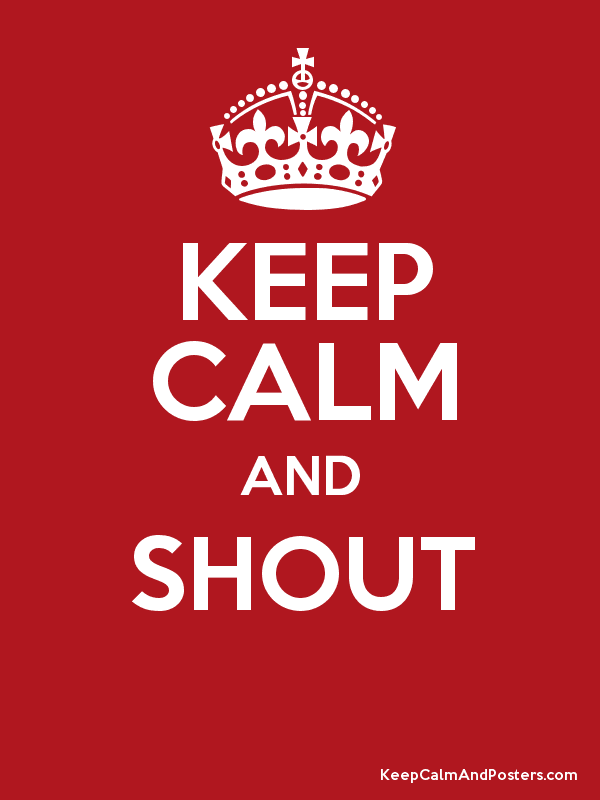 (in IETF Last Call)



Tell your vendor if you want it
Implementation is T.R.I.V.I.A.L !
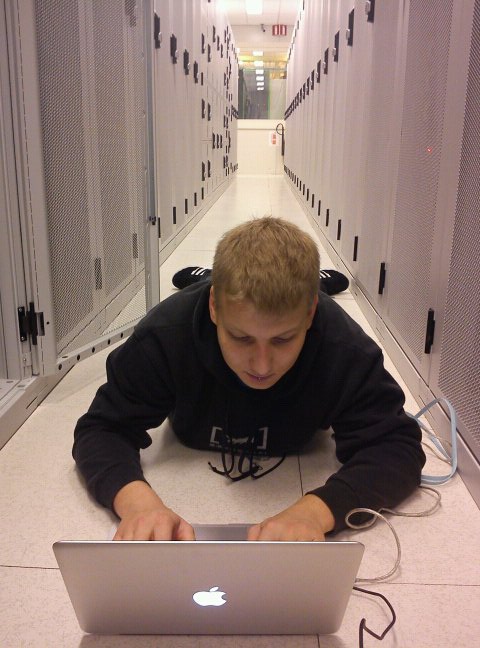 Questions ?
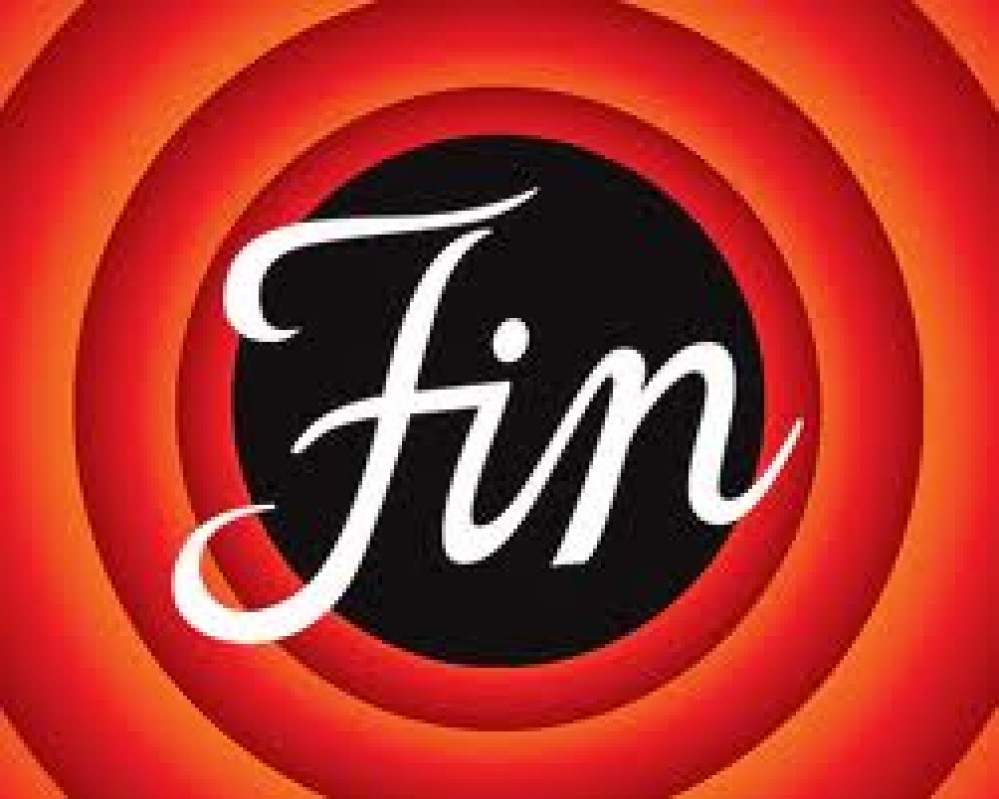 Who said he was thinking about photoshopping a superman cape ?